Adefpat
Plateforme accueil et attractivité en Massif-central
Séminaire 3 – Janvier-Février 2021
Atelier logements et commerces vacants

Présentation Villages Vivants
Février 2021
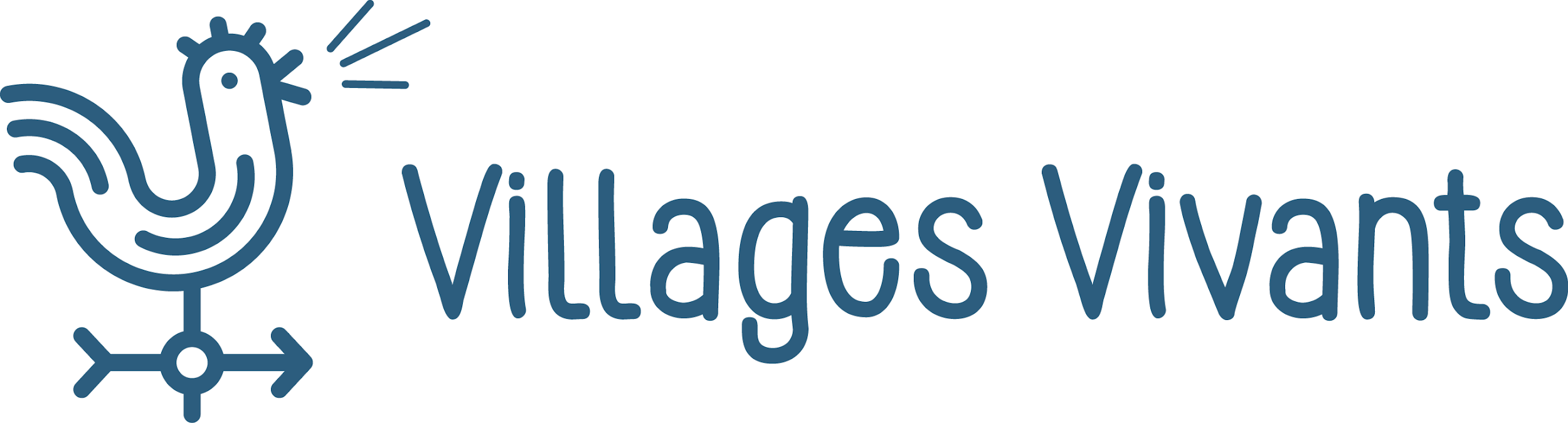 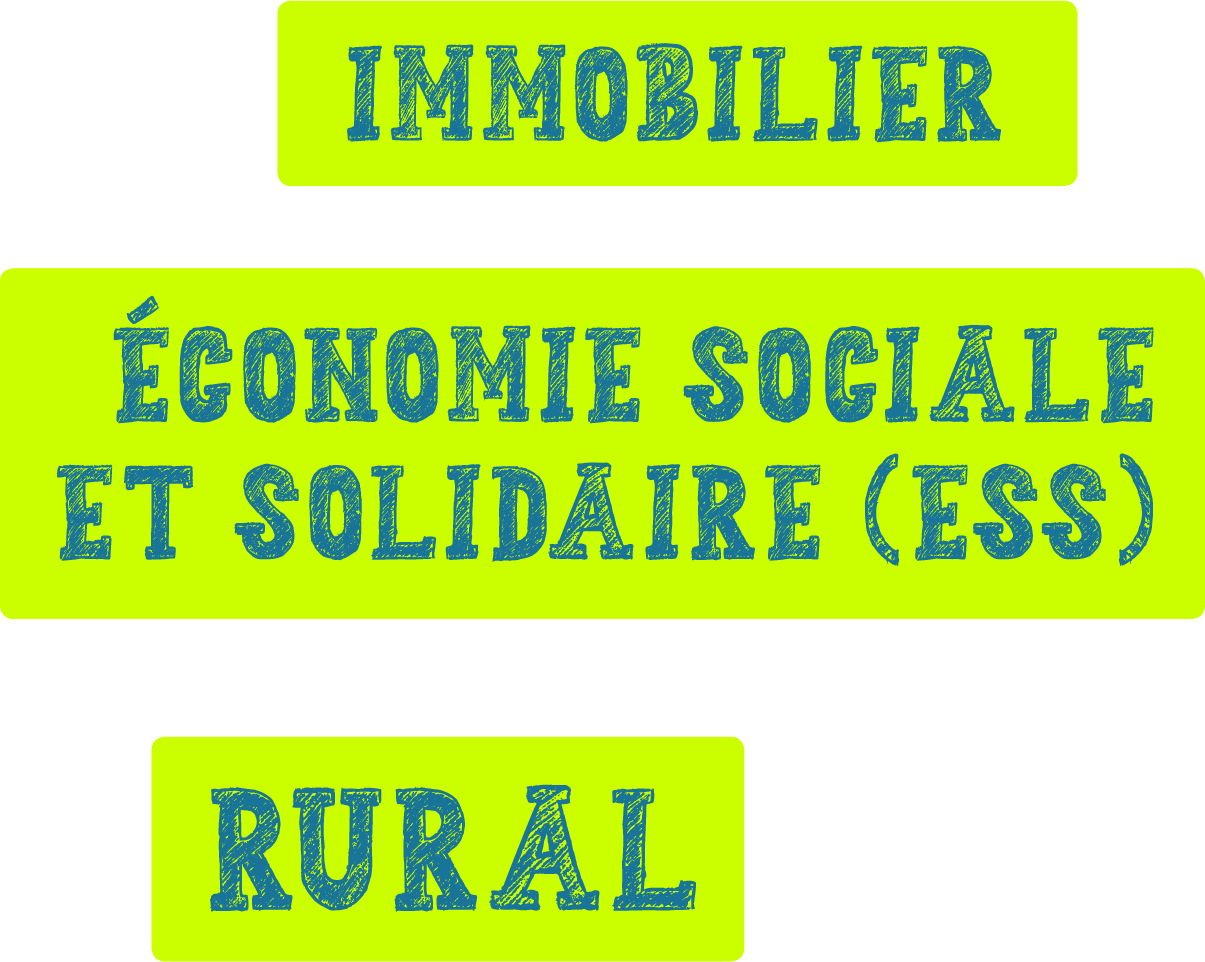 Villages Vivants, la revitalisation par l’ouverture de lieux
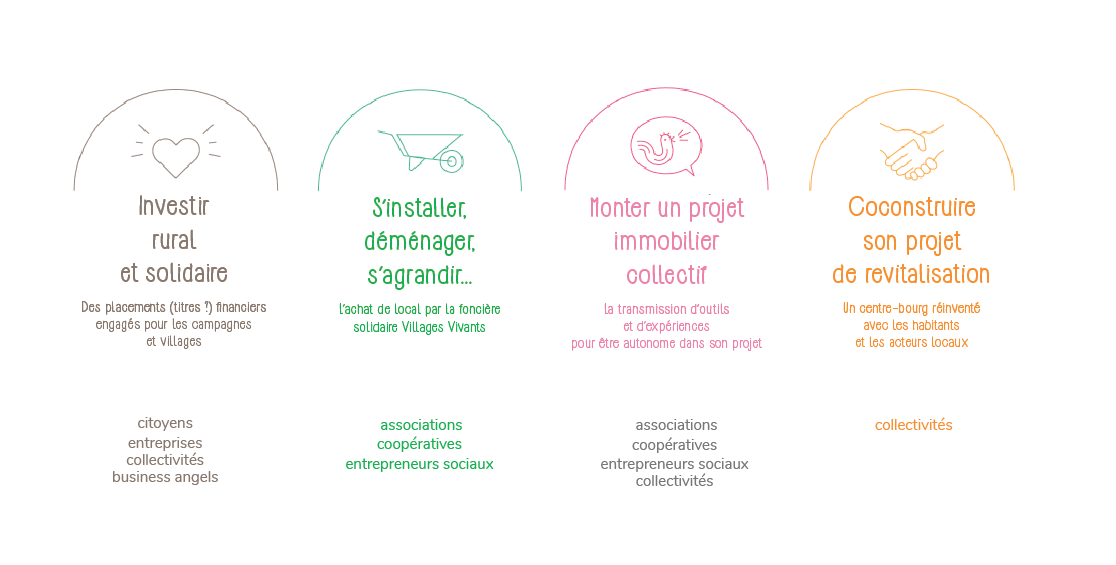 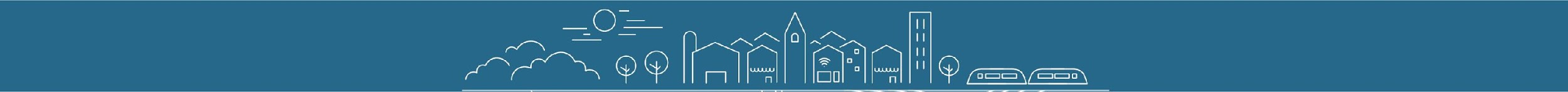 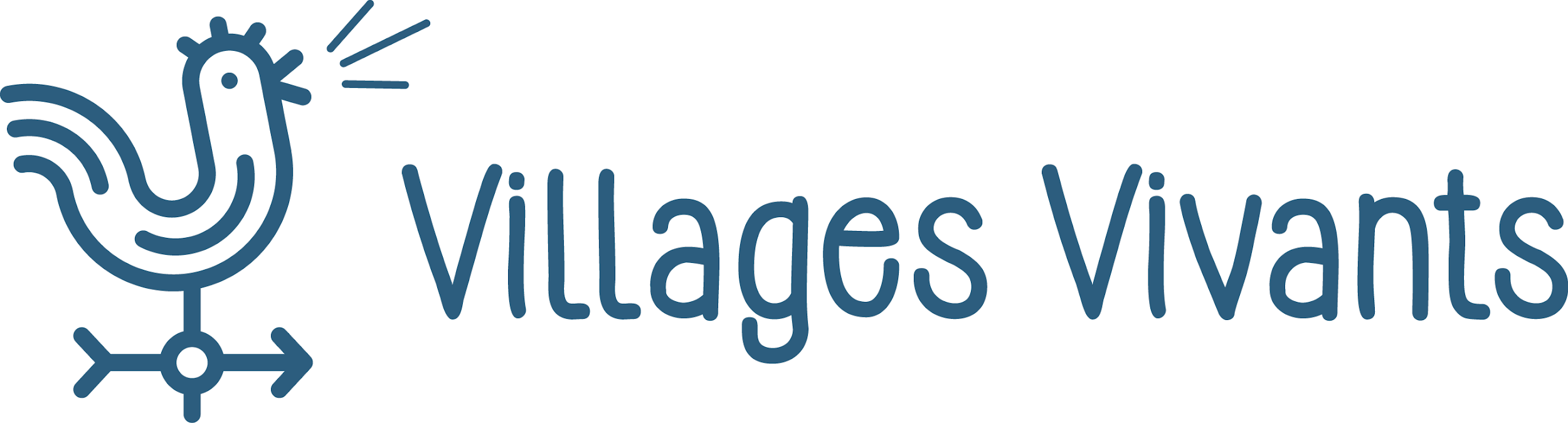 Villages Vivants, structuration juridique
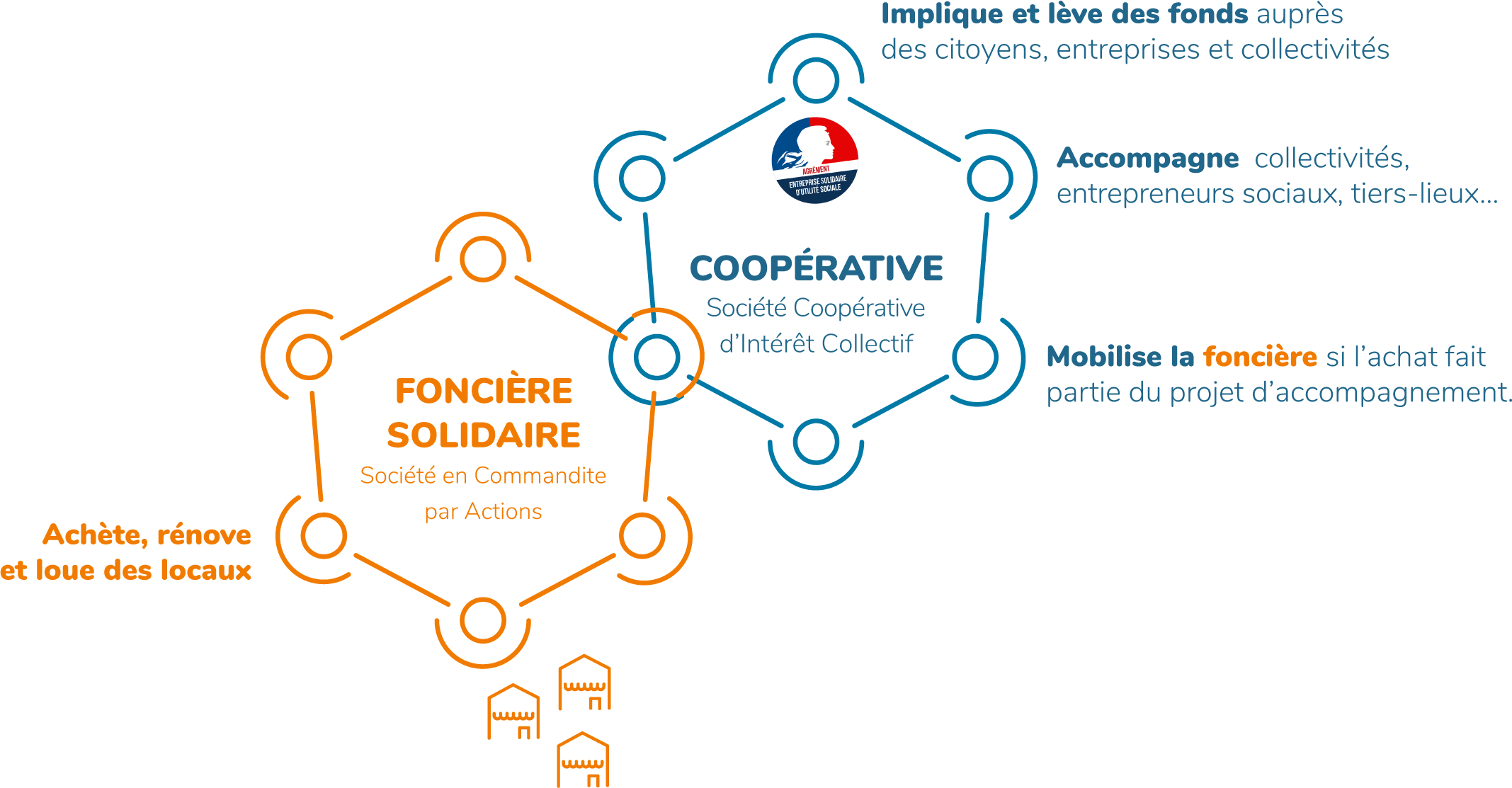 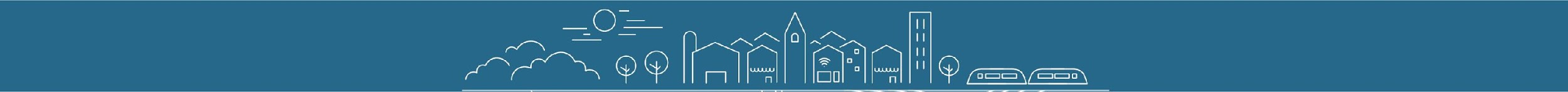 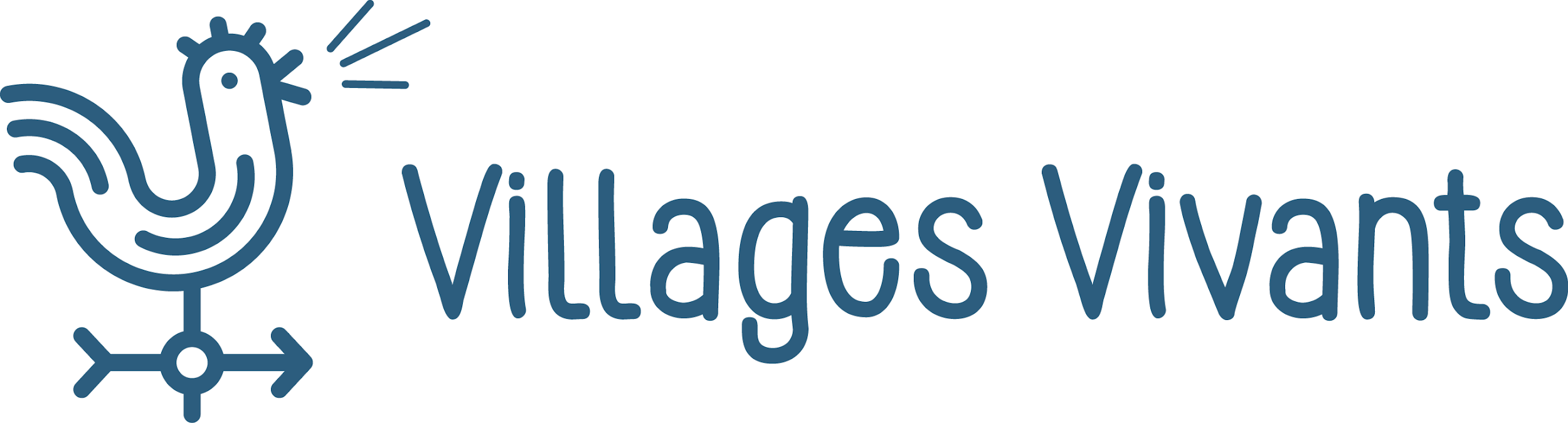 Vers une approche “intégrée” de la revitalisation ?
ESS
incubateurs, tiers-lieux, France-Active
logement social, urbanisme participatif
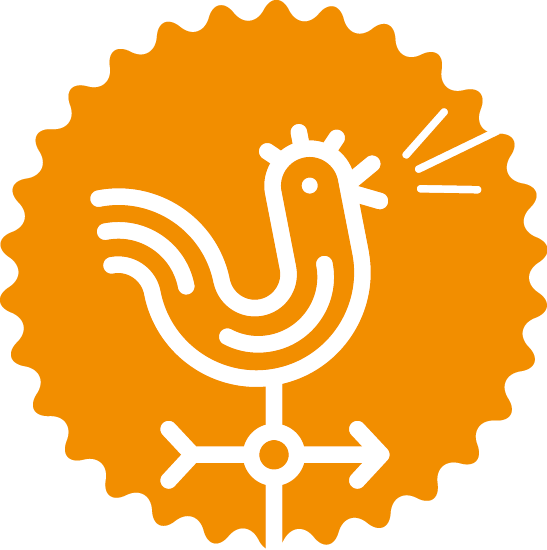 Politique d'attractivité, Envie d’R...
approche installation de porteurs de projets
approcheaménagement
axe de la revitalisation
types d’activités
approche“conventionnelle”, zones d’activités, espaces et équipements publics…
CCI, CMA, France-Initiative...
activités classiques
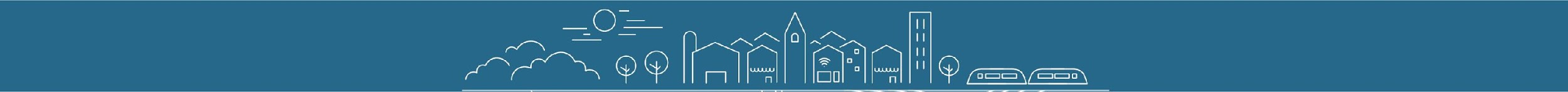 [Speaker Notes: LES PARCS ONT LEUR PLACE SUR CET AXE ! 
Une approche qui nous paraît pertinente pour projets revitalisation ! 

Question : y a t il des liens entre les 2 approches ? ou hermétique ?]
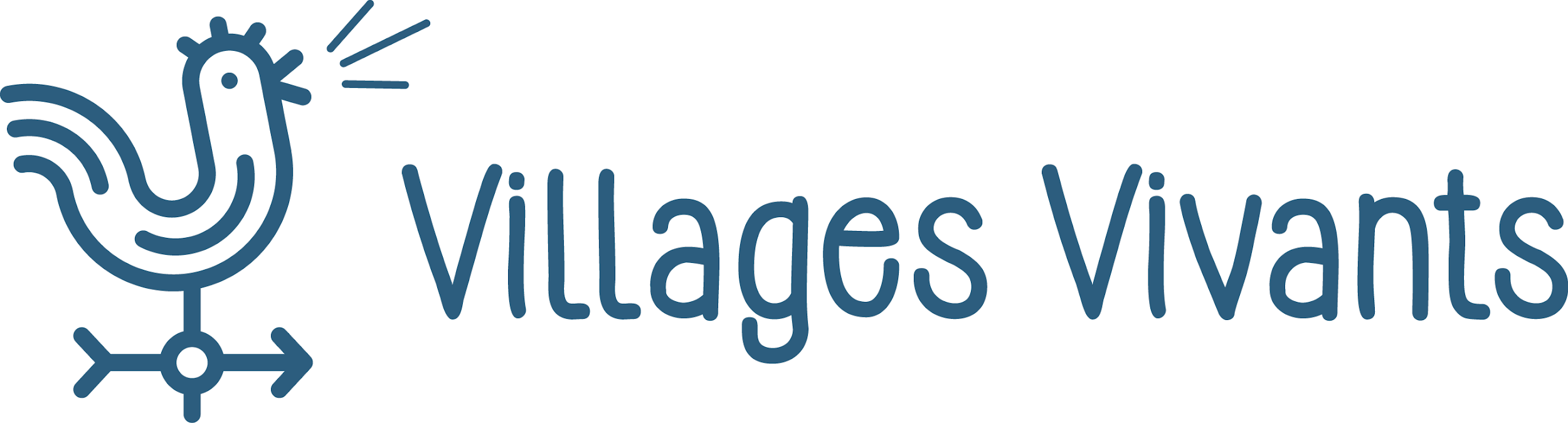 L’exemple de l’Auberge de Boffres
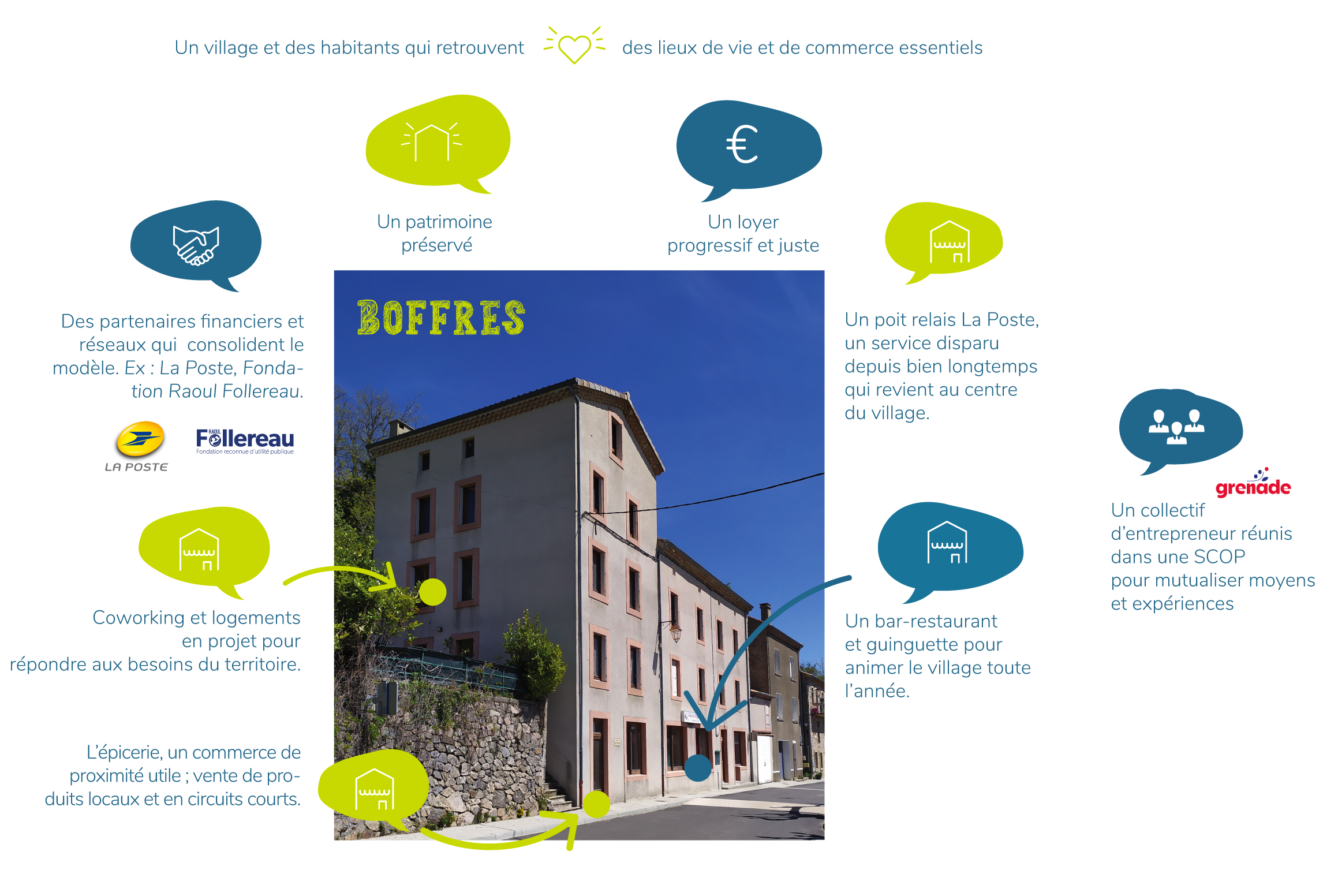 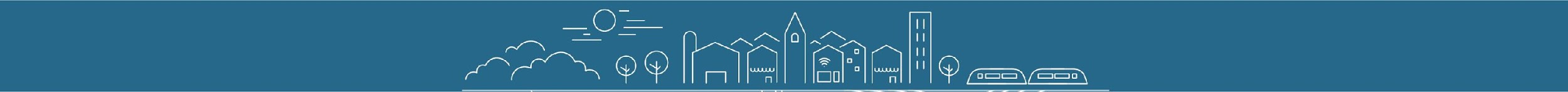 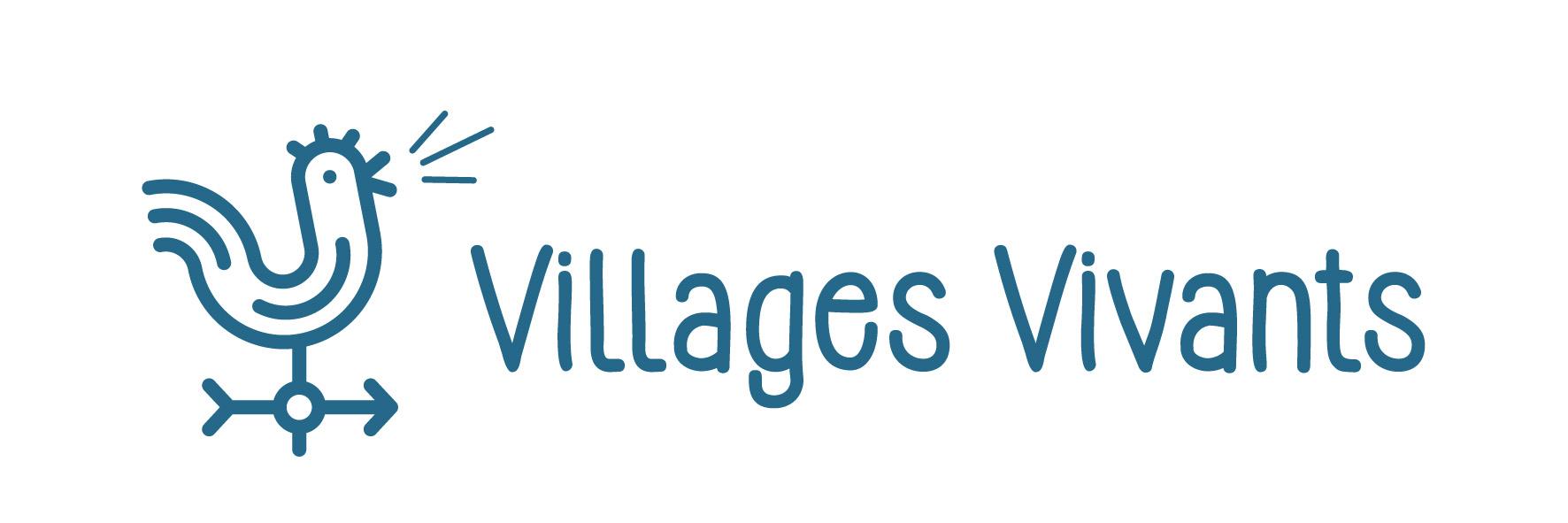 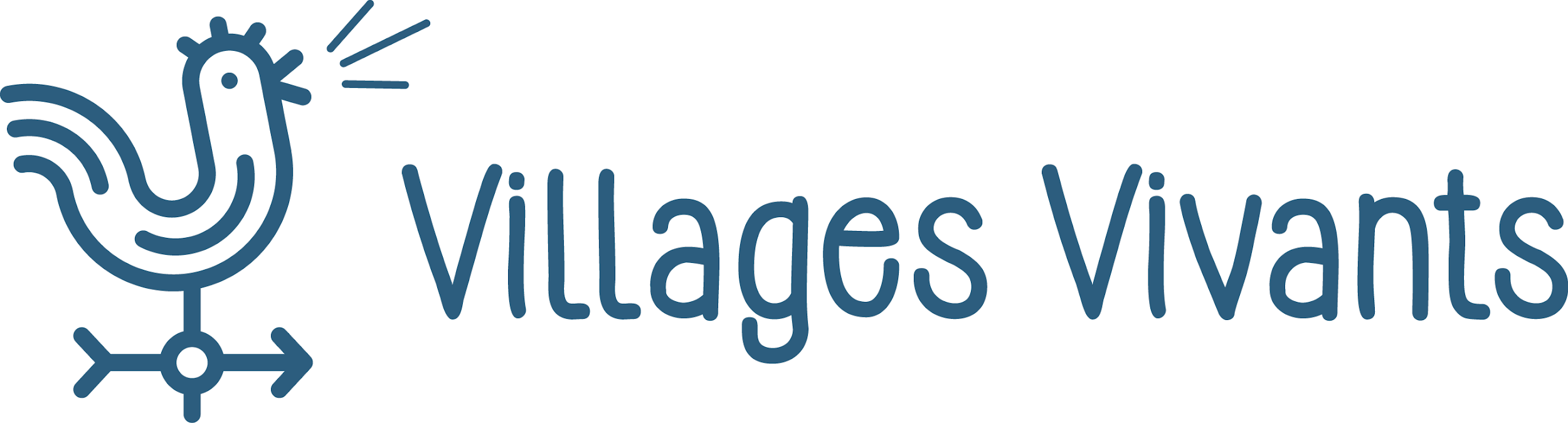 L’exemple de l’Auberge de Boffres
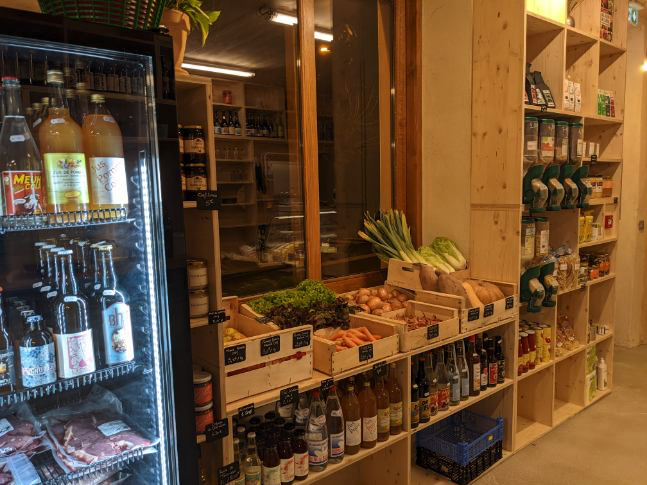 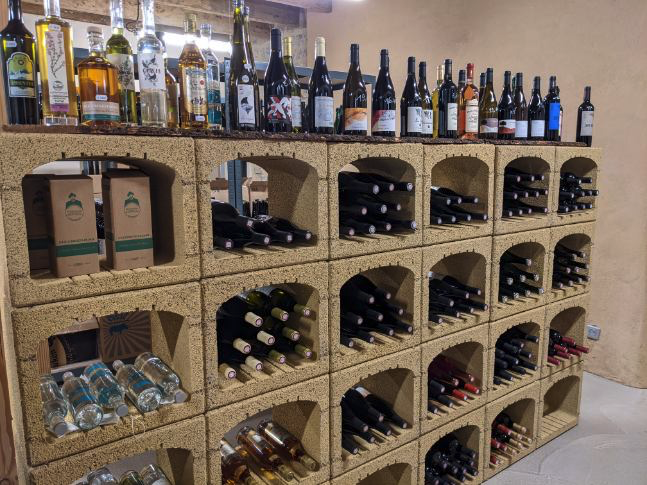 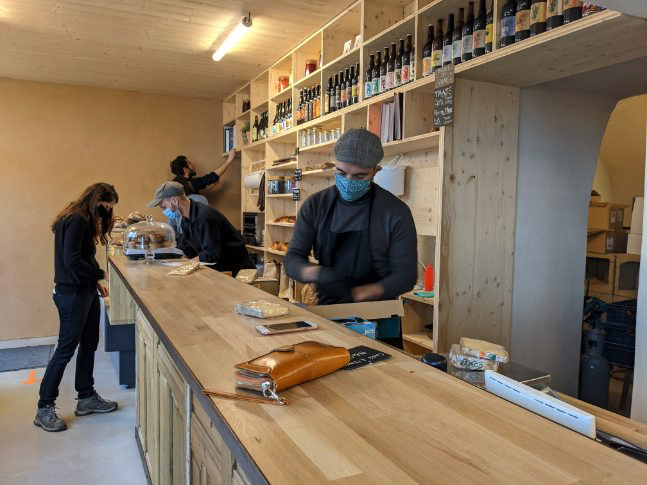 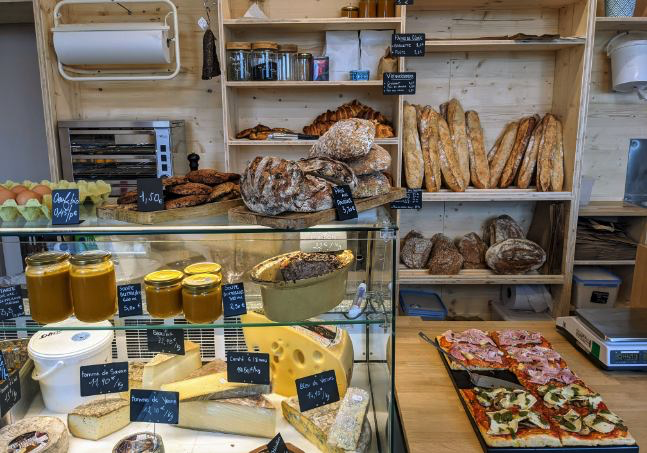 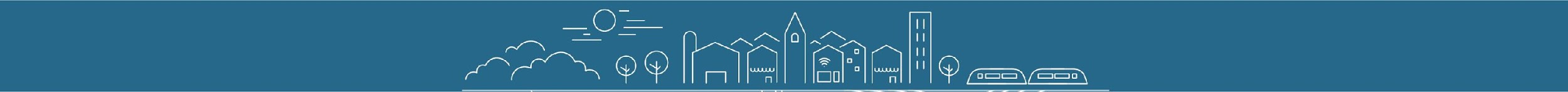 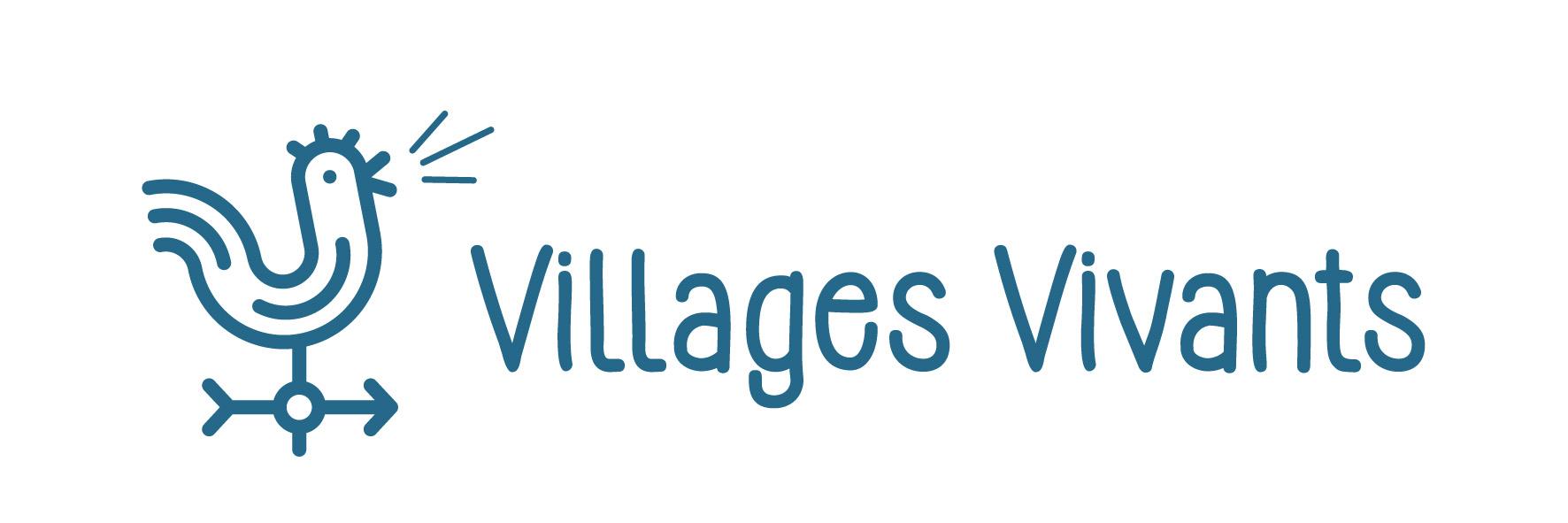 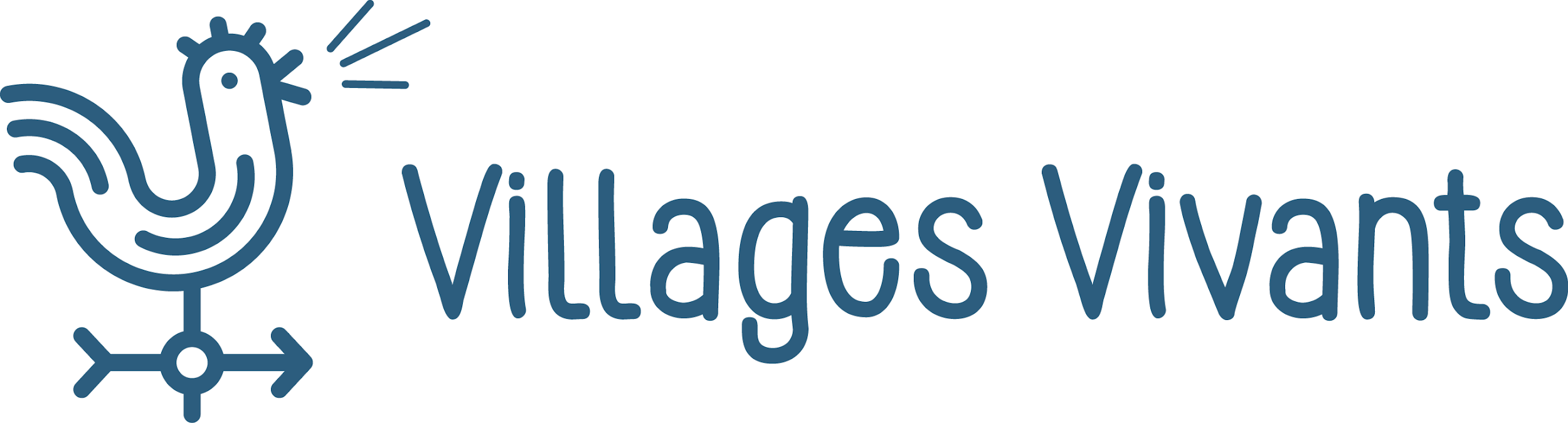 Villages Vivants en Massif Central
2
“Laboratoire” Villages Vivants
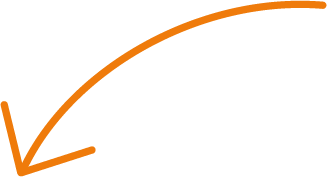 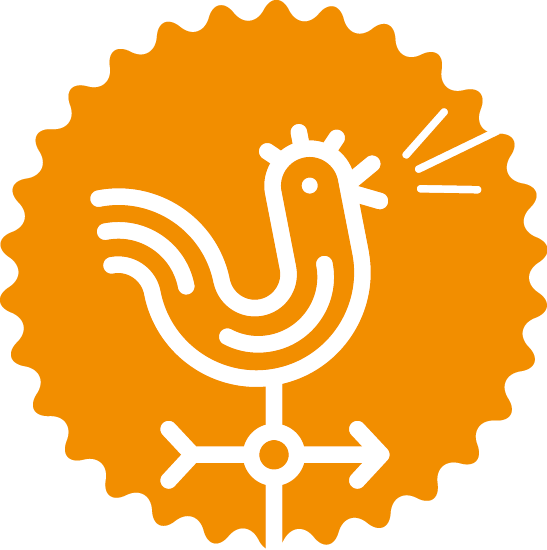 3
Ouverture d’une antenne
1
Pré-étude de faisabilité
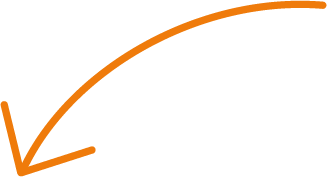 2021
2022
Aujourd’hui
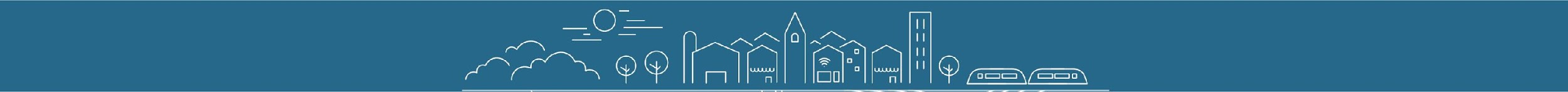 [Speaker Notes: RAPPEL CONTENU PRÉ-ÉTUDE :
Entretiens (a quantifier) 
Visites et visio
Questionnaire : 50 réponses d’élus (maj. -1000 hab) dont 30 en recherche d’activité : 
20 réponses d’EPCI / Pays, CAUE…

OBJECTIF DE LA JOURNEE >> se projeter dans la phase suivante: Labo]
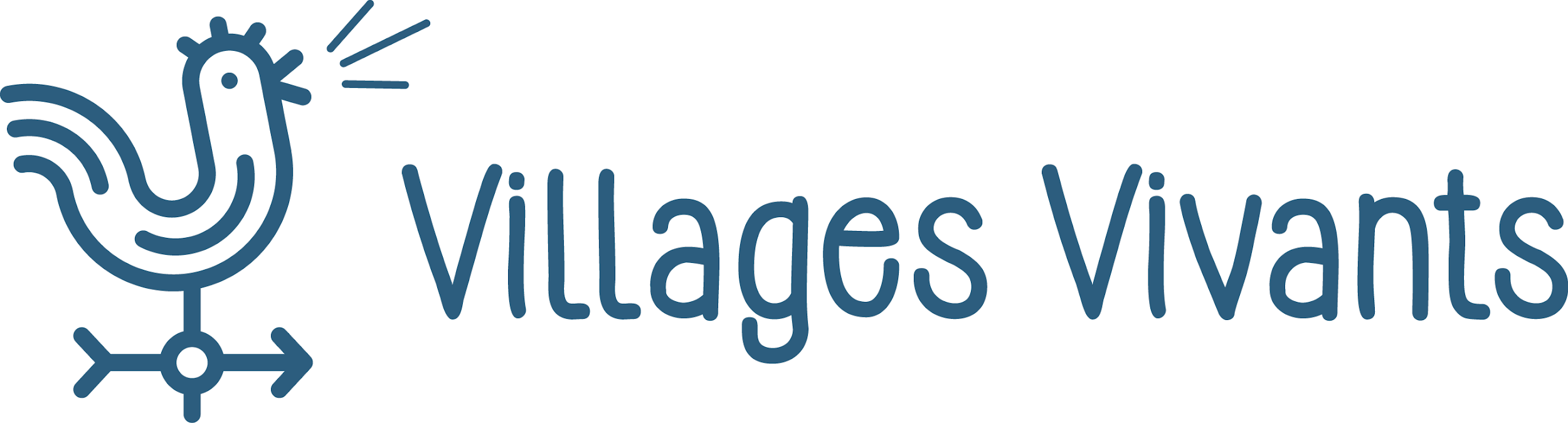 2022, ouverture d’une antenne ?
Une antenne c’est:

3 chargés de mission :
accompagnement des porteurs de projets
accompagnement des collectivités
montage immobilier

Un lieu central:
Clermont-Ferrand, Saint-Flour, Aurillac…???

Un appui du siège
communication, direction, administration, comptabilité, levée de fonds…

Une autonomie financière

Un ancrage local fort
dans les réseaux
auprès des collectivités
connaissance du terrain
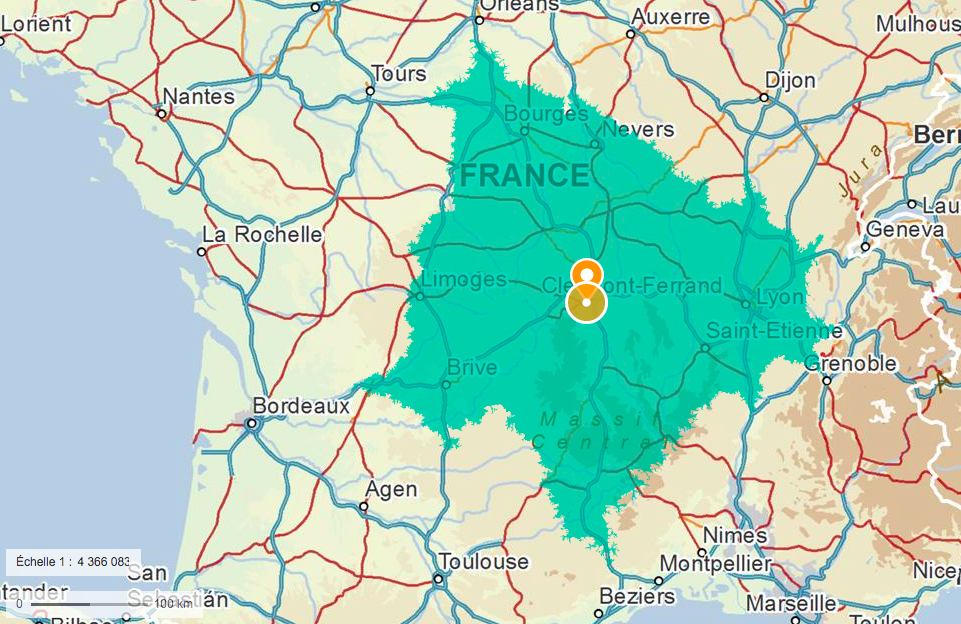 Isochrone 2h30 depuis Clermont-Ferrand
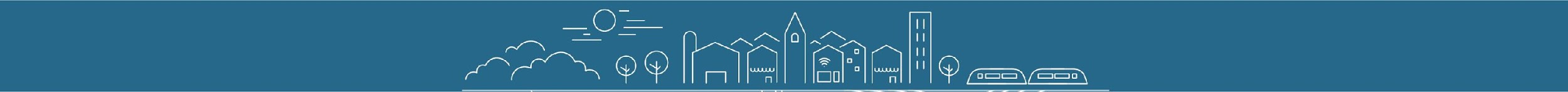 [Speaker Notes: A l'échelle des parcs (à voir localement):
1 personne référente par parc
réseaux locaux de l’accompagnement des entrepreneurs: France Active, Initiative, CAE, incubateurs… 
acteurs de la revitalisation des centres-bourgs et du développement local : CAUE, structures de développement local, associations, PETR…
élus de communes “cibles” : petites villes, communautés de communes, villages “à projet” 
porteurs de projets de l’économie de proximité et de l’économie sociale et solidaire (projets “ancrés”, projets nouvellement installés et projets en recherche d’installation)]
méthode d’implantation Villages Vivants
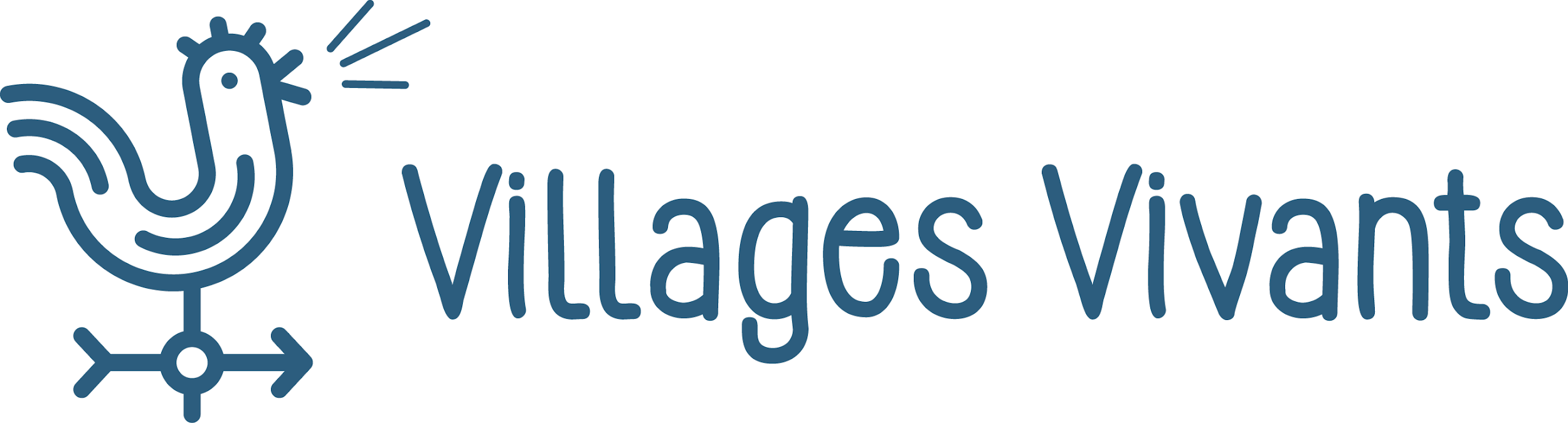 2021, phase laboratoire : le principe
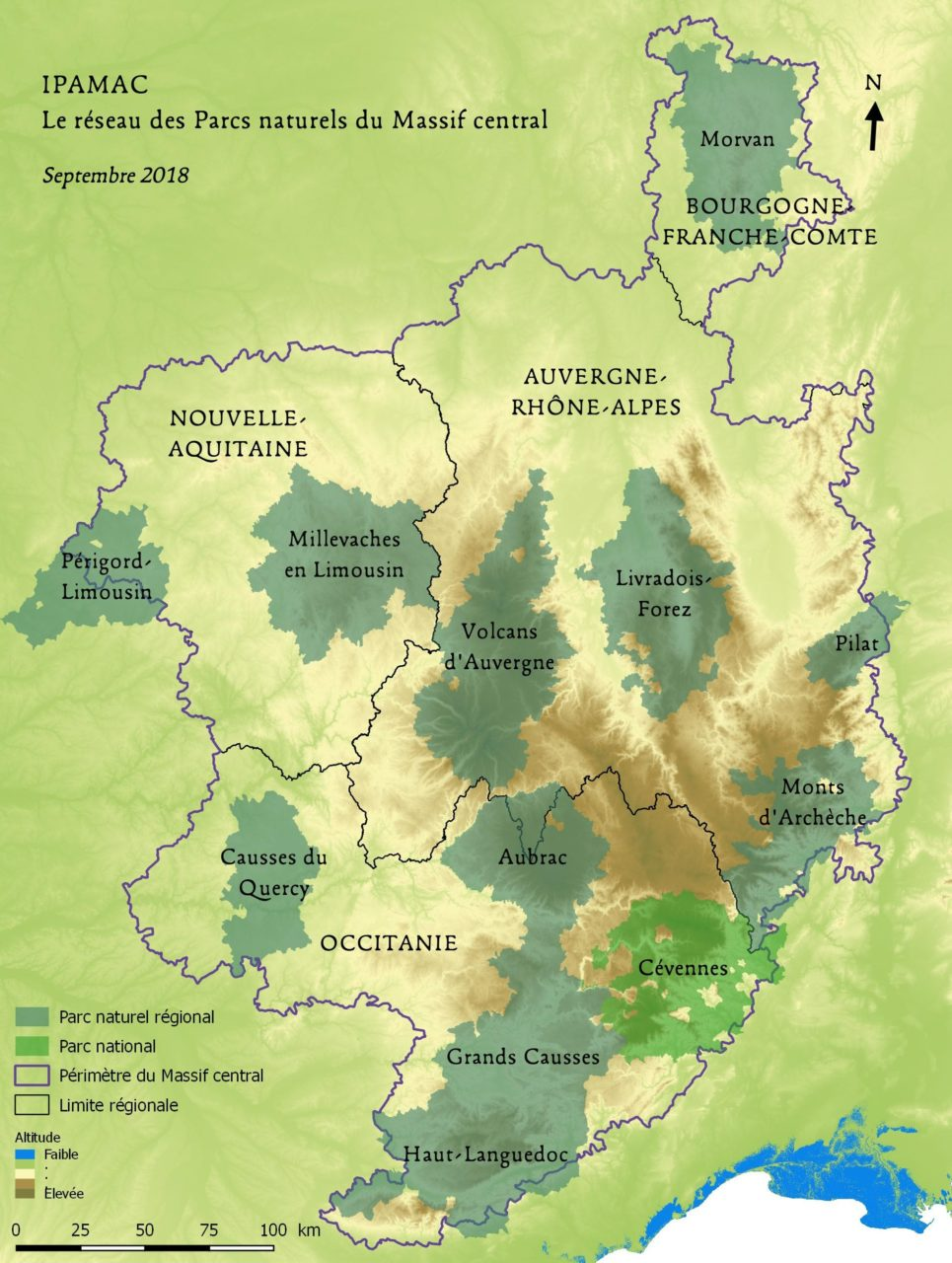 Des interventions “types” depuis le siège drômois

100  jours “à disposition”

Des actions largement cofinancées
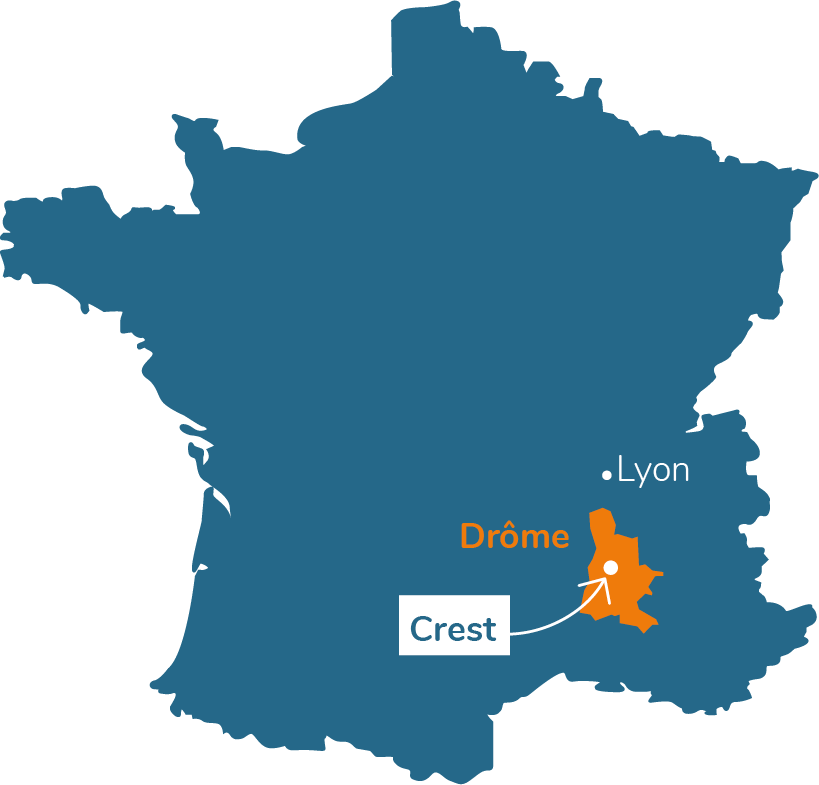 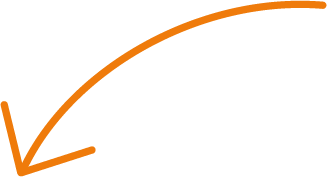 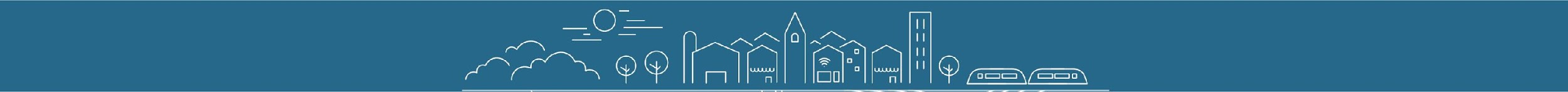